Τι συμβαίνει όταν λείπει η δασκάλα μου
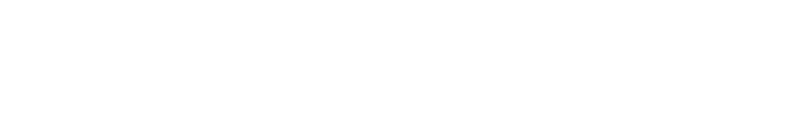 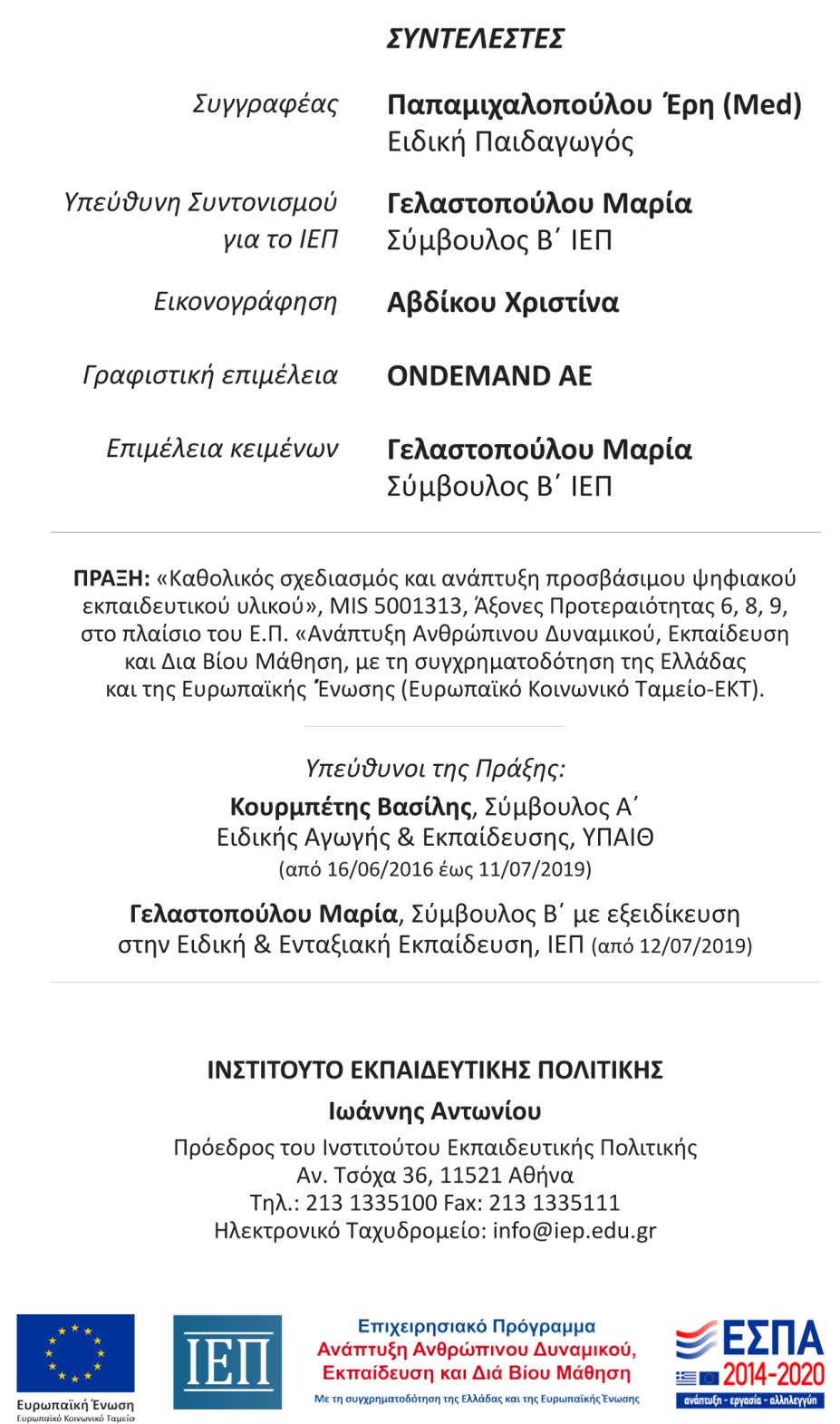 Πολλές φορές, μπορεί να συμβούν διάφορα πράγματα που θα αλλάξουν το καθημερινό μας πρόγραμμα.
Μπορεί η δασκάλα μας ξαφνικά να αρρωστήσει και να έρθει κάποια άλλη δασκάλα να μας κάνει μάθημα στη θέση της.
Σε πολλά παιδιά της τάξης μου μπορεί να μην αρέσει κάτι τέτοιο. Πιθανόν να μην αρέσει ούτε σε εμένα.
Μόλις ακούσω ότι θα μας κάνει μάθημα άλλη δασκάλα, μπορεί να στενοχωρηθώ ή να θυμώσω.
Αυτό που χρειάζεται να κάνω είναι να βρω έναν τρόπο να ηρεμήσω, για να νιώσω καλύτερα.
Μια καλή ιδέα είναι να πω στους γύρω μου πώς νιώθω και τι είναι αυτό που με αναστάτωσε. Μπορώ να πω «νιώθω λυπημένη» ή «νιώθω αναστατωμένη».
Ίσως, πάλι, πρώτα να κάνω κάτι που θα με ηρεμήσει. Όπως, να μετρήσω μέχρι το 10 και να πάρω βαθιές ανάσες.
Είναι σημαντικό να θυμάμαι ότι αλλαγές συμβαίνουν συχνά και είναι κάτι που δεν μπορούμε να το αποφύγουμε.
Θα προσπαθήσω να δεχτώ την αλλαγή με ηρεμία. Θα είναι πιο εύκολο για εμένα και τους γύρω μου.
Είναι σημαντικό να θυμάμαι ότι η αλλαγή αυτή θα κρατήσει για λίγο και σύντομα η δασκάλα μου θα γίνει καλά και θα επιστρέψει στην τάξη.